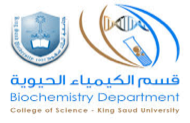 BCH 471
Experiment (6)
Hemoglobin and anemia
Objectives
Quantitative determination of hemoglobin in a blood sample.
Hemoglobin   structure
Hemoglobin (Hb) is a porphyrin–iron (II) protien in RBCs that transport oxygen from the lungs to the rest of the body and carbon dioxide back to the lungs.

Hb is made up of 4 subunits of globin protein , with a heam (iron containing group).
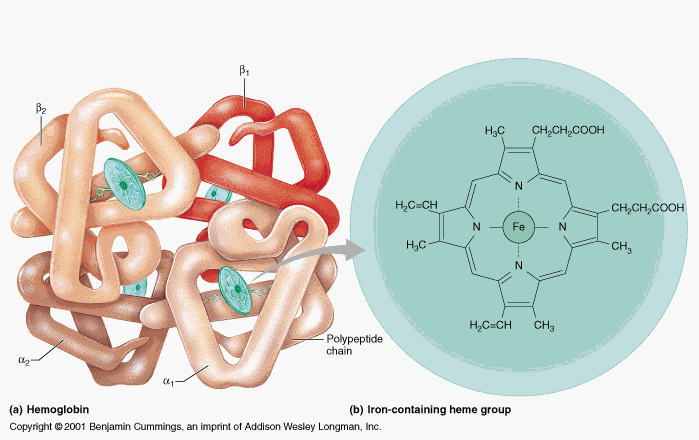 Hemoglobin Synthesis

The circulation  blood of normal adult contain about 750 g of Hb and of this about  7 – 8 g are degraded daily.

This amount has to be newly synthesized each day because:
The globin part of Hb can be reutilized only after catabolism into its constituent amino acid.
The free heam is broken down into bile pigment which is excreted.
Iron alone is reutilized in the synthesis of Hb.

The rate of Hb synthesis (Rate of RBC formation) depends on
The amount of oxygen reaching the blood 
Capacity of the blood to carry oxygen ,which in turn depend on the amount of circulating hemoglobin
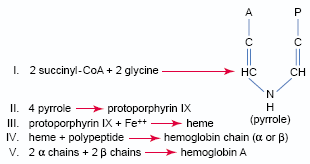 Regulation of  Hb Synthesis:
Hb synthesis is stimulated by anoxia or hypoxia, whether due to oxygen deficiency or due to anaemia.

Anoxia: means a total depletion in the level of oxygen, an extreme form of hypoxia or "low oxygen” 

There is a strong evidence that the marrow response to the stimulus of hypoxia is dependent upon erythropoietin.

Erythropoietin is a glycoprotein hormone formed in kidney  in response to decrease oxygen carrying capacity (hypoxia or anoxia), in order to stimulate the erythropoiesis
Tissue hypoxia


Kidney secrete erythropoietin into blood


Increase erythropoiesis


Increase number of RBC


Increase oxygen carrying capacity
Return to homeostasis  when oxygen is delivered to kidney , this cause negative feedback inhibition to stop the secretion of erythropoietin
The role of  some factor affecting on the native of haemoglobin:

Vitamins and cofactor: Biotin (B7), pantothenic acid (B5), folic acid (B9), coenzyme A and pyrodixal phosphate are essential for haem synthesis . 

Trace metals : Only copper and cobalt are known to play a role .
(Copper is playing a role in  the absorption of iron while Cobalt is essential constituent of vitamine B12 (Cobalamin) )

Glucose -6-phsphatase dehydrogenase (G6PD)
Anemia :
It is in general decrease in the amount of RBC or the normal amount of Hb in blood. It can also be defined as a lowered ability of the blood to carry oxygen.
Causes:
Genetics
Acquired
RBC membrane Defect
Megaloblastic Anemia
Iron-Deficiency Anemia
Iron-deficiency anemia:
Deficiency of  iron is essentially due to blood loss with failure to replace the iron stores because of : 
Dietary deficiency  or
Increase requirement or 
Defective absorption.

Megaloblastic Anemia:
This may be due to deficiency of folic acid or cobaltamin (Vit. B12)

RBC membrane defects:
In this condition there is a defect of the erythrocyte membrane and an abnormality in the soduim pumps.
The best-known disorders are hereditary spherocytosis and hereditary elliptocytosis.
Estimation of blood haemoglobin:

Principle:
The ferrouse (Iron II) in each haem in RBC is oxidized by ferricyanide to Fe(III)-methaemoglobin .
 A cynide group (CN-) is then attached to the iron atom (because it is positively charge) by reaction with KCN to give the brown cyanomethamoglobin (stable) which can be estimated quantitatively
Normal Hb conc.: for men: 14 - 18 g/dl,  for women : 12 - 16 g\dl
Level of Hb is associated with polycythemia and dehydration
 Level of Hb is associated with aneamia
Method
Pipette into clean dry test tubes






Hb conc (g/dl) = 29.4 x Abs of test
Quantitative Determination of G6PD Deficiency in Hemolysed RBC sample
Objectives:

Quantitative determination of glucose 6-phosphate dehydrogenase (G6PD) activity in erythrocytes (hemolysate).
Introduction
G6PD deficiency is an inherited X-linked recessive trait that predisposes to hemolytic anemia with jaundice.
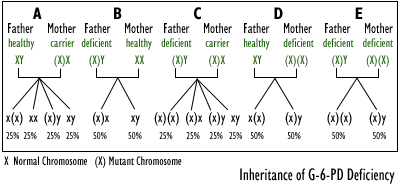 RBCs are constantly challenged by oxidants (free radicals) generated by the conversion of oxyhaemoglobin to deoxyhaemoglobin and by peroxides generated by phagocytosing granulocytes.
G6PD is an enzyme required to protect cells from damage by oxidation.
It is responsible for the conversion glucose in the pentose phosphate pathway (PPP) to form 6-phosphogluconate , this pathway provide NADPH which is used to produce reduced glutathione (GSH).
GSH is necessary for cell integrity by neutralizing free radicals that cause oxidative damage.
Normal RBCs can increase generation of NADPH in response to oxidative stress; this capacity is impaired in patients with G6PD deficiency.
Failure to withstand oxidative stress due to G6PD deficiency, leads to decreased level of NADPH ,therefor Hb is oxidized by free radicals to met-Hb, which aggregates together causing hemolysis. 
Oxidative stress can result from infection and from chemical exposure to medication e.g. antimalarial drug,  and certain foods e.g., fava beans
Principle
Erythrocytes are lysed (by saponin) and their content is released 
    Glucose + NADP+       G6PD      6-Phosphogluconate + NADPH + H+ 
The rate of formation of NADPH is a measure of the G6PDH activity and it can be followed by means of the increase in the Absorbance at 340 nm. 
Note: A red cell hemolysate is used to assay for deficiency of the enzyme, while serum is used for evaluation of enzyme elevations.
Method of G6PDH
Pipette into clean and dry test tubes
Results
Calculations
G6PD Activity in mU/erythrocytes/ml of blood ( P )= ΔA/min x 30868
Note: If the erythrocytes count per ml of blood is 5 X 109 
Then the G6PD activity in mU/ 109 cells = P/5
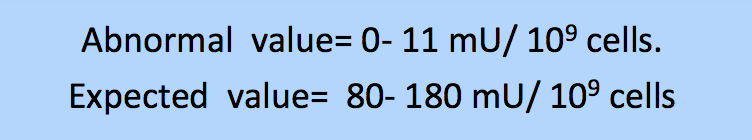 Qualitative determination of hemoglobin S (HbS) in blood.
Objectives:

Qualitative determination of hemoglobin S (HbS) in blood using a phosphate solubility method.
Introduction
There are hundreds of Hb variants, and the most common are: 
Hemoglobin A
It is normal hemoglobin that exists after birth and consist of (α2β2). 
In normal adult 95% of Hb is present as HbA 
Hemoglobin A2 
It is a minor component of the hemoglobin found in red cells after 
birth and consists of (α2δ2) 
less than 3% of the total red cell hemoglobin. 
Hemoglobin F 
Hemoglobin F is the predominant hemoglobin during fetal development and consists of (α2γ2).
Example of an abnormal Hb
Hemoglobin S (HbS)
The alpha chain is normal, while the beta chain is mutated, giving the molecule the structure, α2βS2. 
A point mutation in the Hb β gene is responsible for the sickling of RBCs seen in sickle cell anemia .The abnormality is due to Substitution of non polar valine for a charged Glutamic acid in position 6 in the β chain .
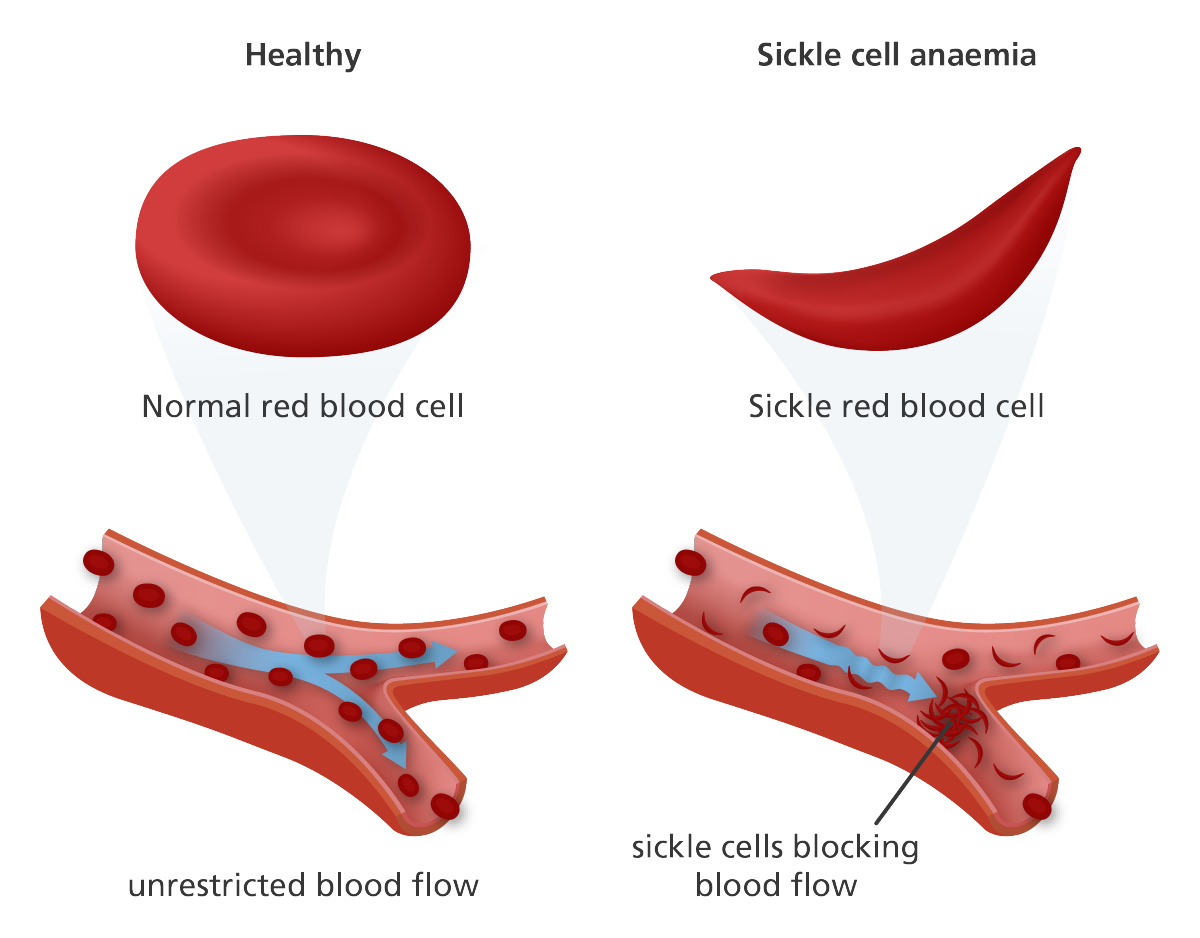 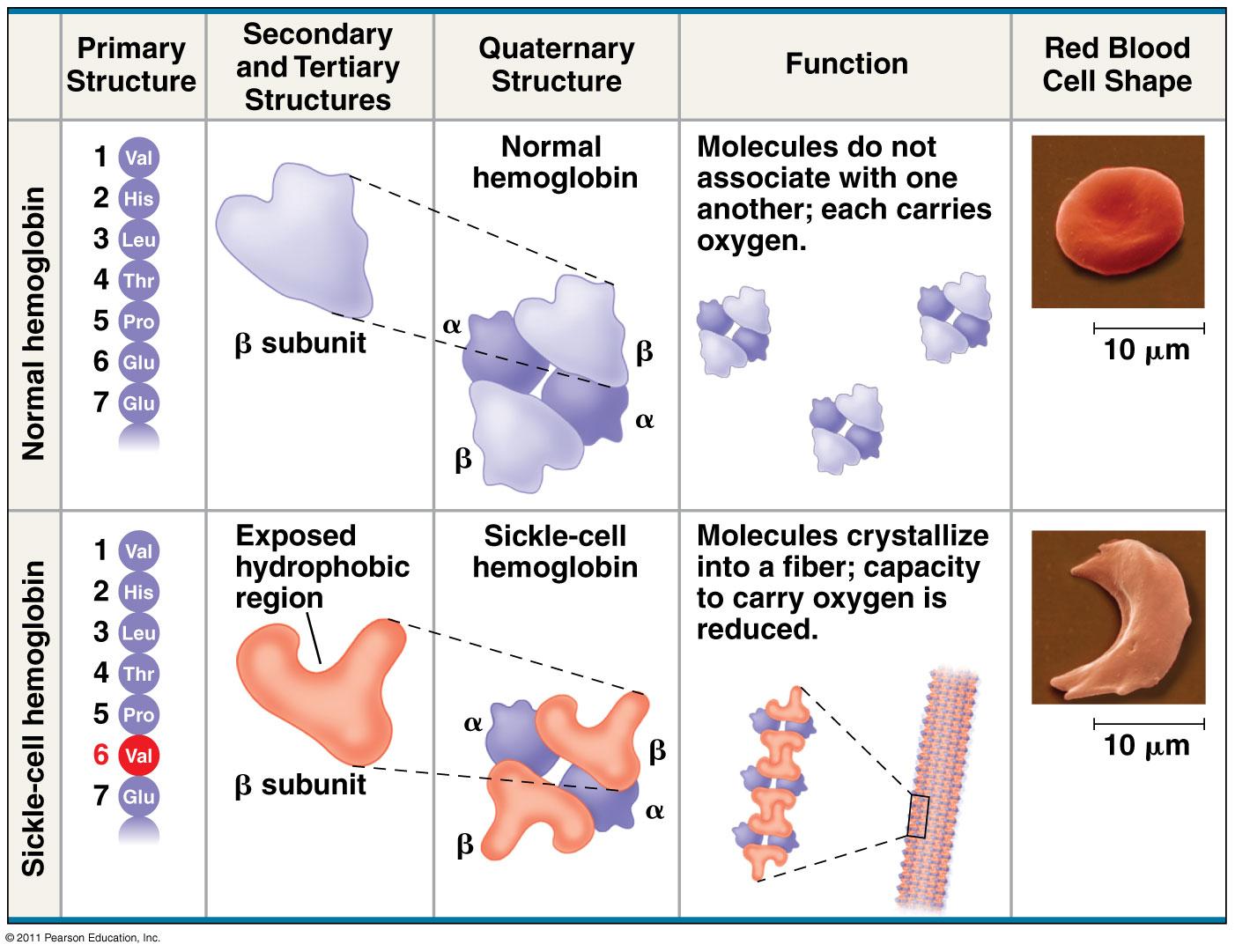 HbS can be inherited in the homozygous state (S/S) produce sickle cell anemia , or in heterozygous (A/S) ,also called sickle cell trait, usually don’t exhibit symptoms of the sickle cell anemia disease (unless under extreme hypoxia). 


Individuals with HbS will be at high risk when exposed to conditions of low oxygen tension such as surgery, high altitude or athletics which may results in serious and fatal clinical complications.
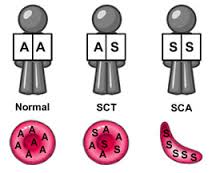 Principle
Erythrocytes are lysed (by saponin) and the released hemoglobin is reduced (by dithionite) in phosphate buffer. 
Reduced HbS is characterized by its very low solubility  So that in the presence of HbS, the solution become turbid and the lines behind the test tube will not be visible while, if no HbS was present the clear solution will permit the lines to be seen through the test tubes.
Method of HbS
Pipette into clean dry test tube